Schéma annoté d’un neurone multipolaire :
dendrites
boutons synaptiques
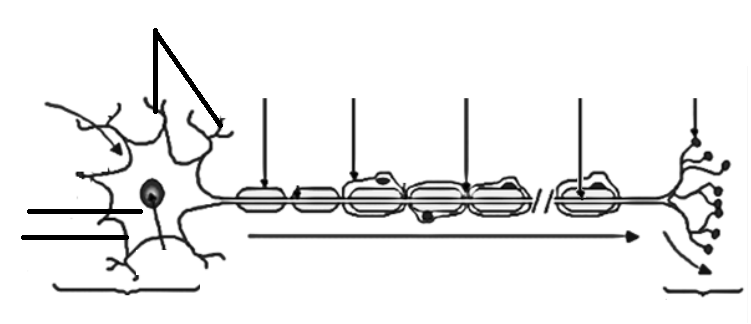 gaine de myéline
noeud de    
   Ranvier
axone
Cellule de Schwann
cytoplasme
Membrane  plasmique
noyau
corps cellulaire
Arborisation terminale
(terminaison nerveuse
Sens de transmission unique du

 message nerveux
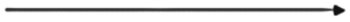